Topics Covered
1.1	Investment and Financing Decisions
1.2	What is a Corporation?
1.3	Who Is the Financial Manager?
1.4	Goals of the Corporation
1.5	Agency Problems, Executive Compensation, and Corporate Governance
1.6	The Ethics of Maximizing Value
1.7	Careers in Finance
1.8	A Preview of Coming Attractions
1.9	Snippets of Financial History
Investment and Financing Decisions
Capital Budgeting Decision
Decision to invest in tangible or intangible assets
…also called 
the Investment Decision
the Capital Expenditure (CAPEX) decision
Investment and Financing Decisions
“Capital Budgeting”
TANGIBLE ASSETS

Southwest Airlines
Purchase new planes
INTANGIBLE ASSETS

GlaxoSmithKline
R&D expenditures
Investment and Financing Decisions
Financing Decision
Decision on the sources and amounts of financing

Capital Structure
The mix of long-term debt and equity financing
Investment and Financing Decisions
ASSETS
FIRM
Debt
Equity
Investment Decision
Financing Decision
Investment and Financing Decisions
Real Assets
Assets used to produce goods and services

Financial Assets
Financial claims to the income generated by the firm’s real assets
Investment and Financing Decisions
Are the following capital budgeting or financing decisions?
Intel decides to spend $1 billion to develop a new microprocessor
Volkswagen borrows 350 million euros (€350 million) from Deutsche Bank
Royal Dutch Shell constructs a pipeline to bring natural gas onshore from a production platform in Australia
Avon spends €200 million to launch a new range of cosmetics in European markets
Pfizer issues new shares to buy a small biotech company
What Is a Corporation?
Corporation
A business organized as a separate legal entity owned by stockholders
Types of Corporations
Public Companies
Private Corporations
Limited Liability Corporations (LLC)
What Is a Corporation?
Types of Business Organizations
Sole Proprietorships
Partnerships
Corporations
Limited Liability Options
Limited Liability Partnerships
Limited Liability Corporations
Professional Corporations
Limited Liability
The owners of a corporation are not personally liable for its obligations
What Is a Corporation?
What Is a Corporation?
Sole Proprietorships
Unlimited Liability

Personal tax on profits
Partnerships
Limited Liability

Corporate tax on profits + personal tax on dividends
Corporations
Who Is the Financial Manager?
Chief Financial Officer
Treasurer
Cash Management
Raising capital
Banking relationship
Controller
Preparation of Financial  Statement
Accounting
Taxes
Who Is the Financial Manager?
Chief Financial Officer (CFO)
Supervises all financial functions and sets overall financial strategy
Treasurer
Responsible for financing, cash management, and relationships with banks and other financial institutions
Controller
Responsible for budgeting, accounting, and taxes
Who Is the Financial Manager?
(2)
(1)
Financial 
Manager
Firm’s Operations
Investors
(4a)
(3)
(4b)
Real assets
Financial assets
Goals of the Corporation
Shareholders desire wealth maximization
Profit maximization
Maximize profits? Which year’s profits?
Earning manipulation 
Opportunity cost of capital
The minimum acceptable rate of return on capital investment is set by the investment opportunities available to shareholders in financial markets
Goals of the Corporation
The Investment Trade-Off
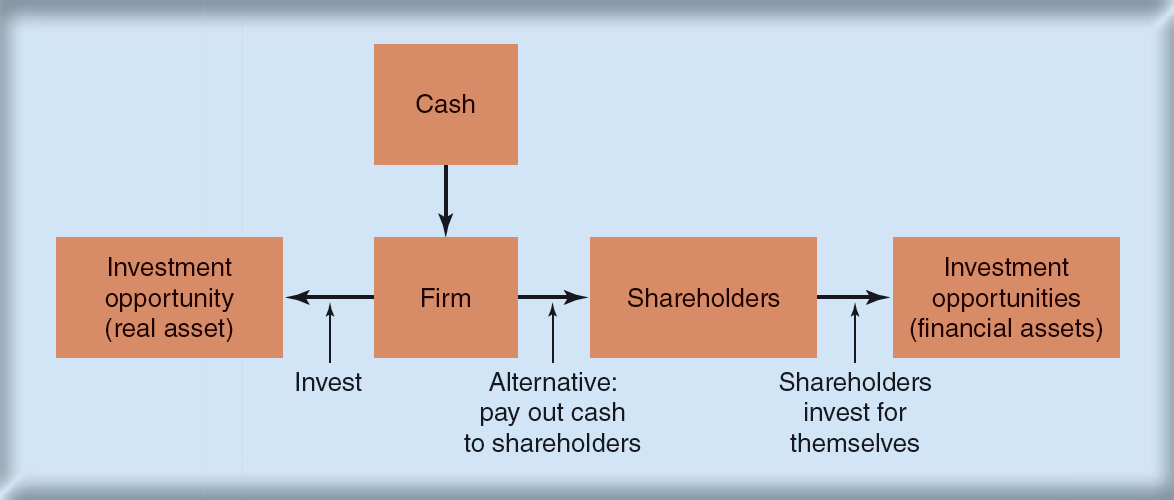 Agency Problem
Do managers maximize shareholder wealth or manager wealth?
Mangers have many constituencies “stakeholders”
Stakeholder
Anyone with a financial interest in the corporation
Agency Problem
Agency problem
Managers are agents for stockholders and are tempted to act in their own interests rather than maximizing value
Agency cost
Value lost from agency problems or from the cost of mitigating agency problems
Agency Problem
Ownership vs. Management
Difference in Information

Stock prices vs. returns
Dilution of ownership
Dividend policy
Financing decisions
Different Objectives

Managers vs. stockholders
Top managers vs. lower managers
Stockholders vs. banks and lenders
Agency Problem
Corporate governance
The laws, regulations, institutions, and corporate practices that protect shareholders and other investors
Agency Problem
Elements of good corporate governance
Legal requirements
Board of directors
Activist shareholders
Takeovers
Information for shareholders
Ethics of Maximizing Value
“It is not from the benevolence of the butcher, the brewer, or the baker, that we expect our dinner, but from their regard to their own interest. We address ourselves, not to their humanity but to their self-love, and never talk to them of our own necessities but of their advantages.” –Adam Smith, 1776
Does value maximization justify unethical behavior?
Charles Ponzi
Bernard Madoff
Tyco
Is it ethical?
Short selling
Corporate raiders
Tax avoidance
Preview of Coming Attractions
How do I calculate the value of a stream of future cash flows?
How do I measure risk?
Where does financing come from?
How do I ensure that the firm’s financial decisions add up to a sensible whole?
What about some of those other responsibilities of the financial manager that you mentioned earlier?